Особливості формування клімату Євразії
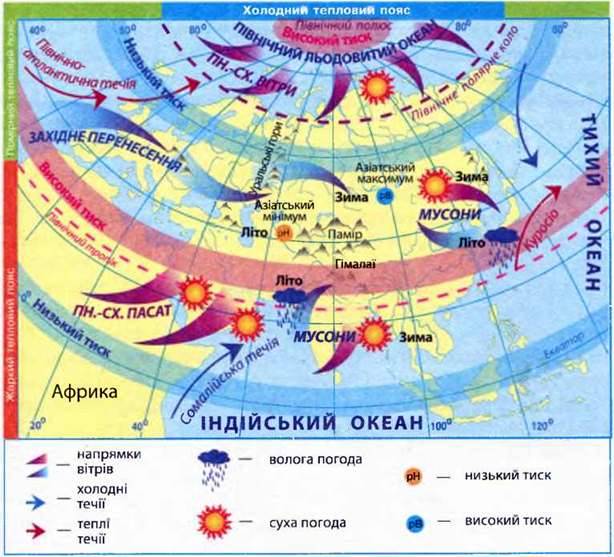 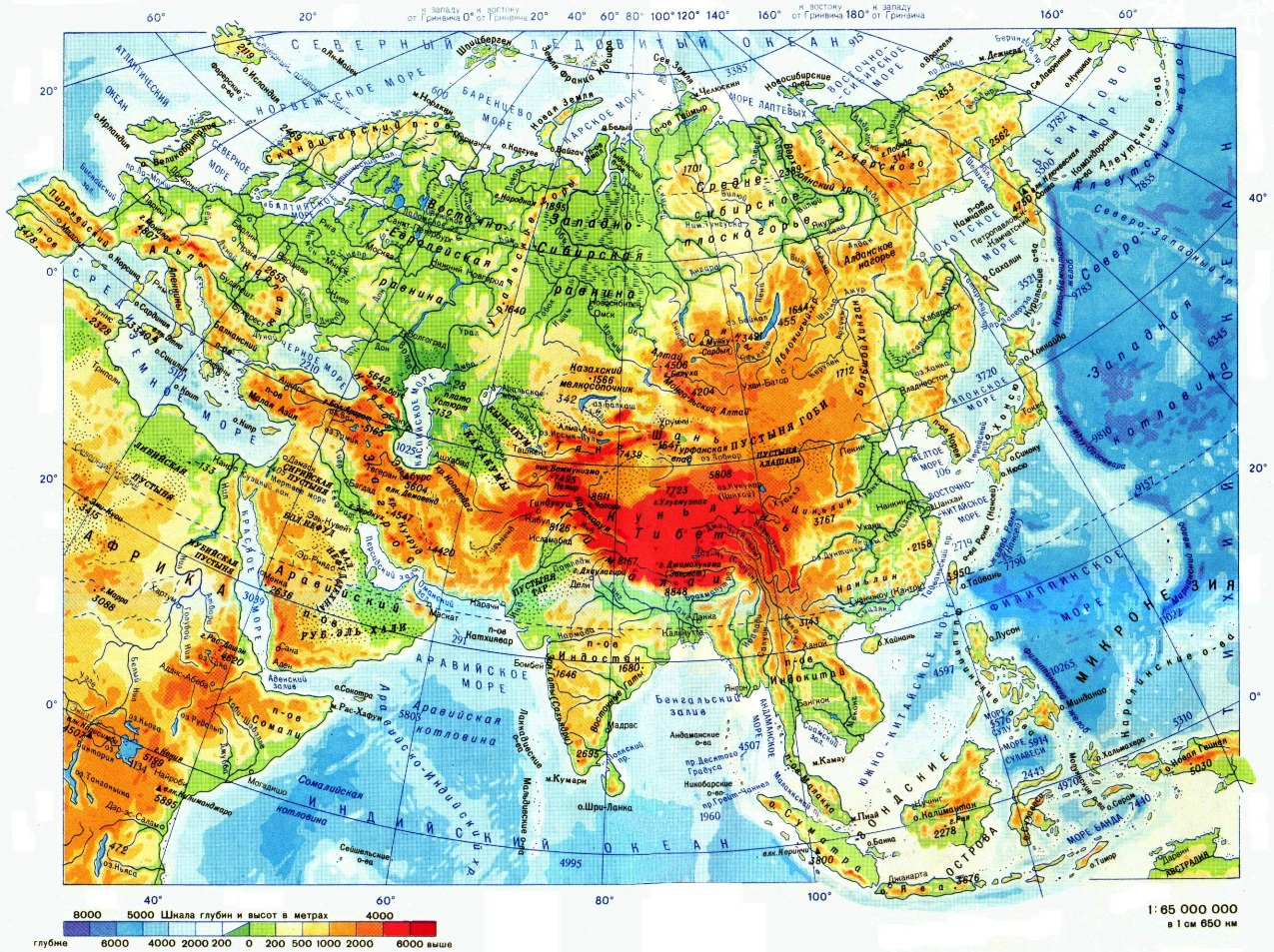 Підстильна поверхня
Вплив морських течій
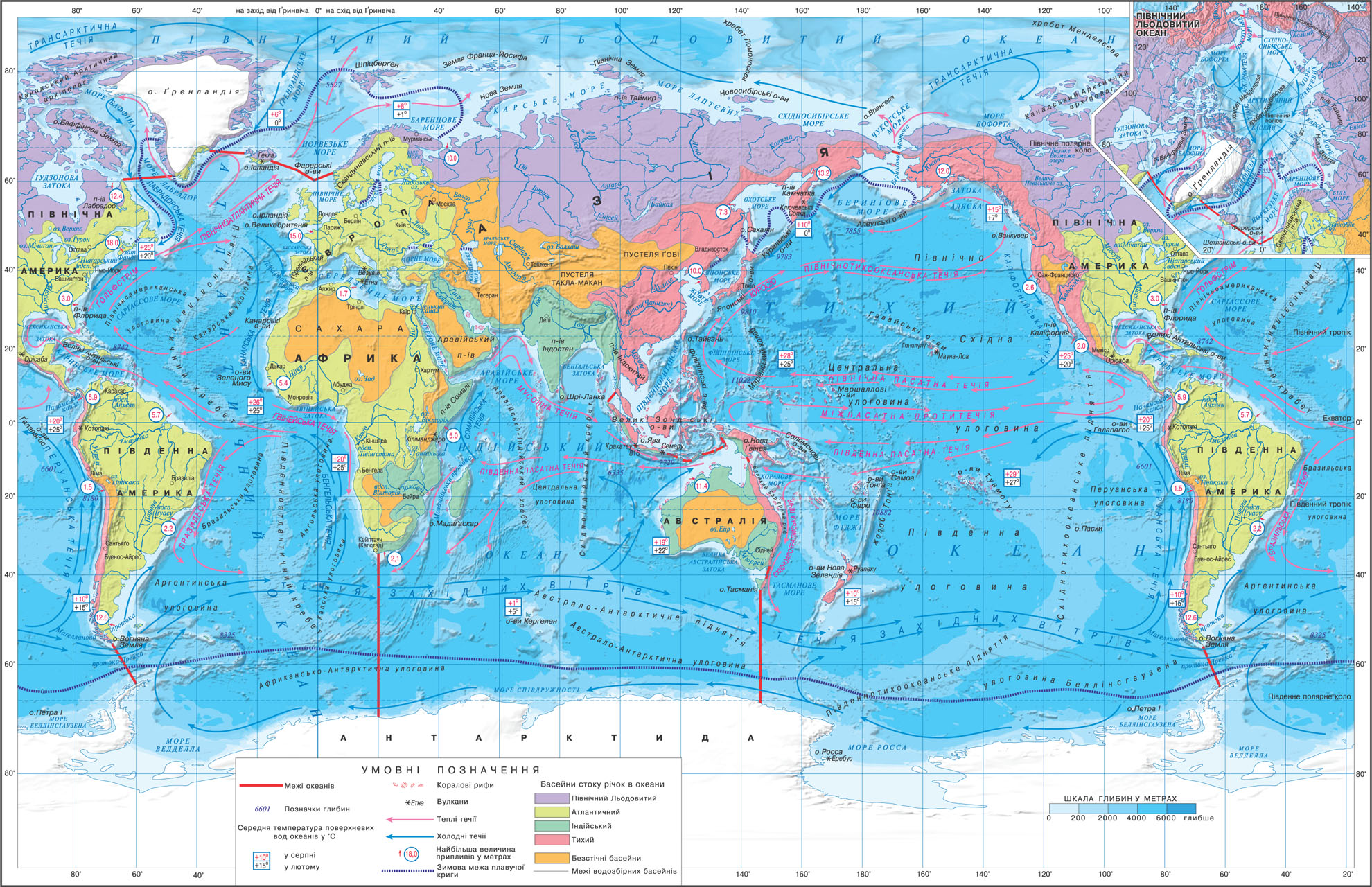 Чинники формування клімату Євразії:
протяжність з півночі на південь визначає найбільшу різницю в кількості сонячної радіації;
підстильна поверхня надзвичайно різноманітна, рельєф дуже контрастний;
наявні всі типи  атмосферної циркуляції включаючи мусонну; присутні всі типи повітряних мас та їх підтипи;
відстань від центральної частини материка до океанів надзвичайно велика, є дуже ізольовані регіони.
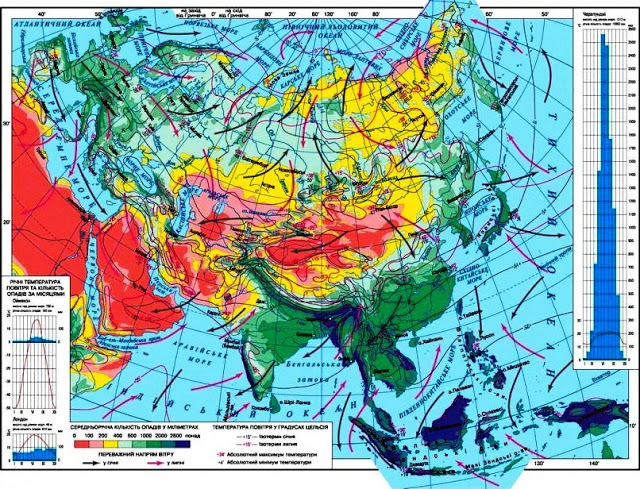 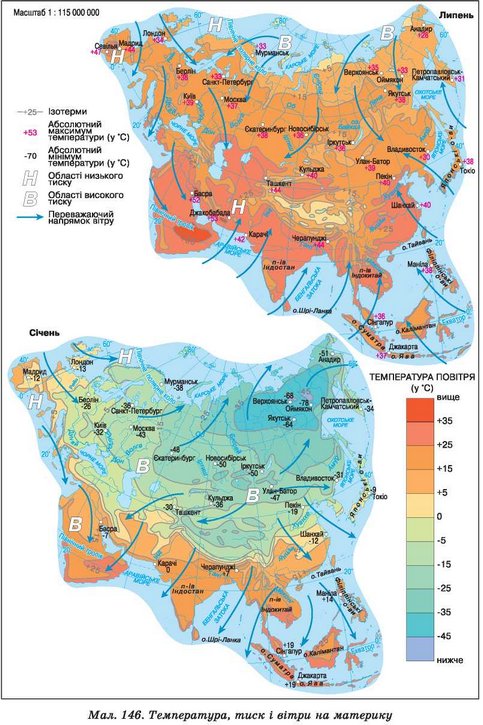 Липень. Атмосферний тиск. Циркуляція
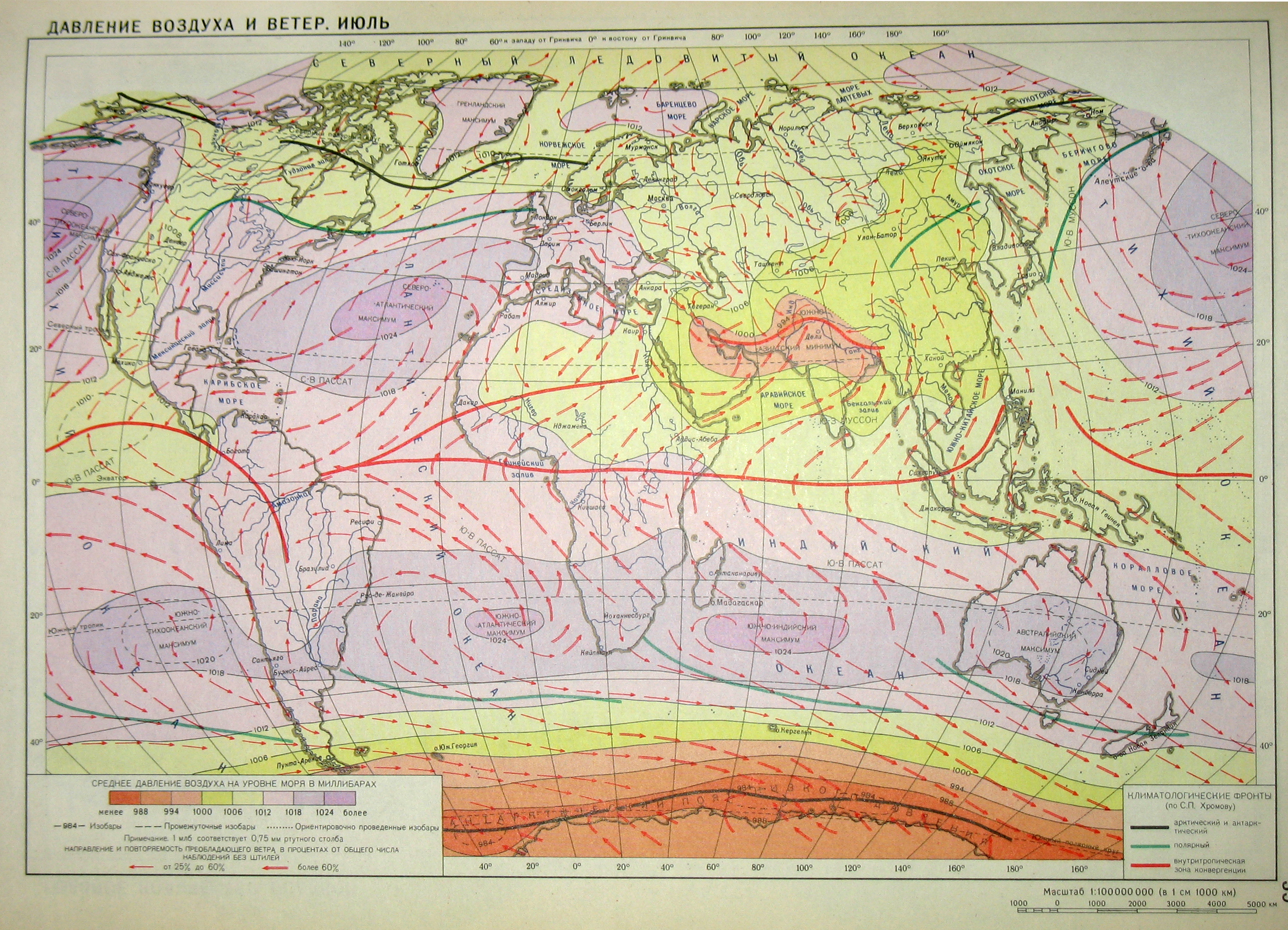 Січень. Атмосферний тиск
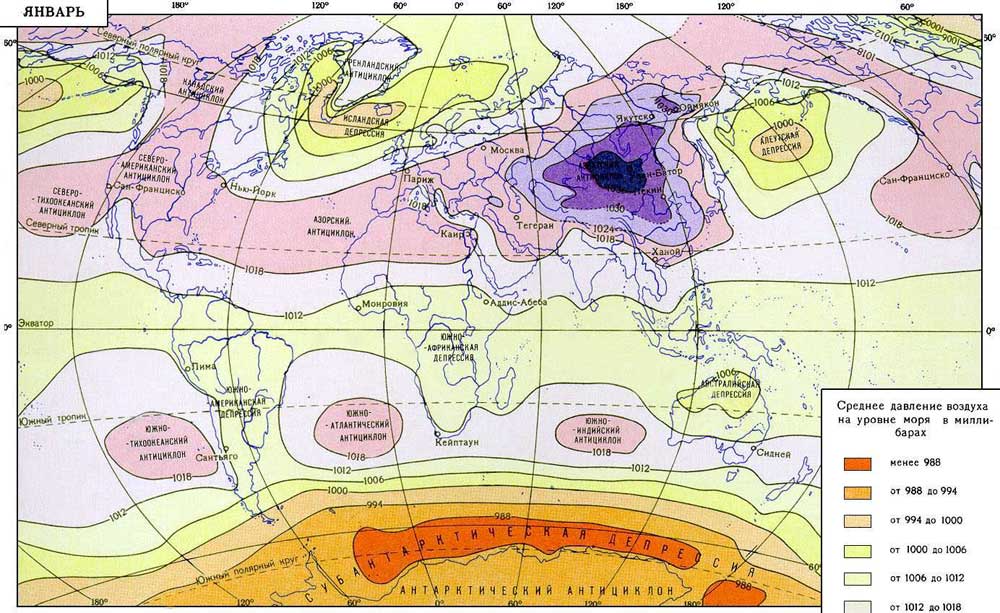 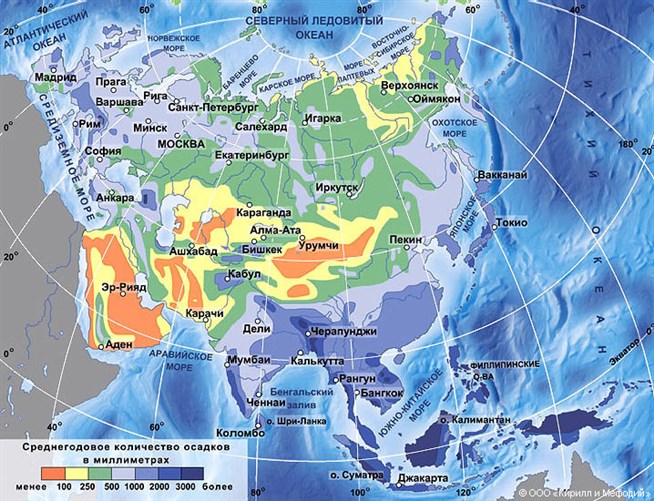 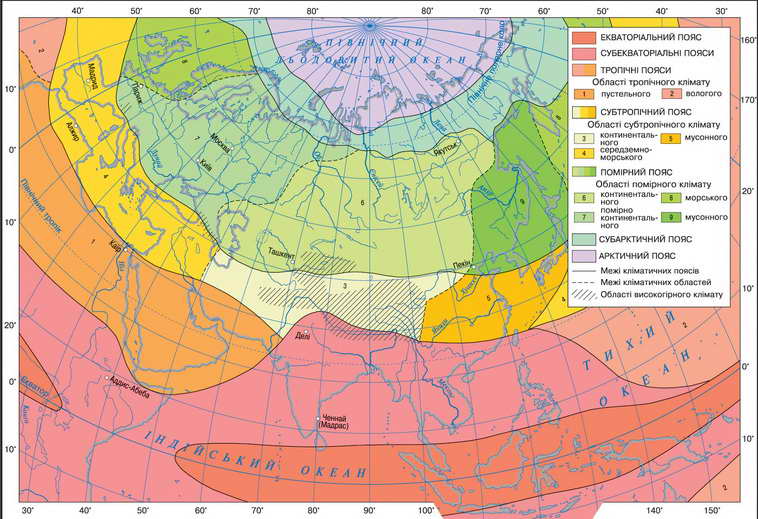 Загальні риси клімату:
надзвичайна різноманітність та контрастність;
є всі кліматичні пояси;
в кліматичних поясах виділяються майже всі можливі кліматичні області;
надзвичайно високий вплив мусонної циркуляції з боку Тихого та Індійського океану;
зростання континентальності по мірі віддалення від Атлантичного океану;
великі можливості для впливу на внутрішні частини материка у Північного Льодовитого океану;
бар’єрна роль гірських хребтів.
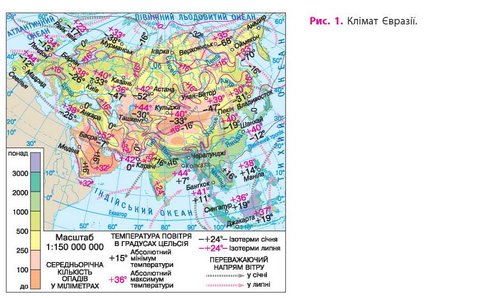 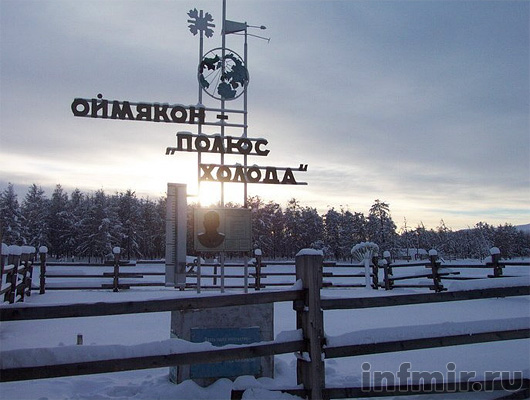 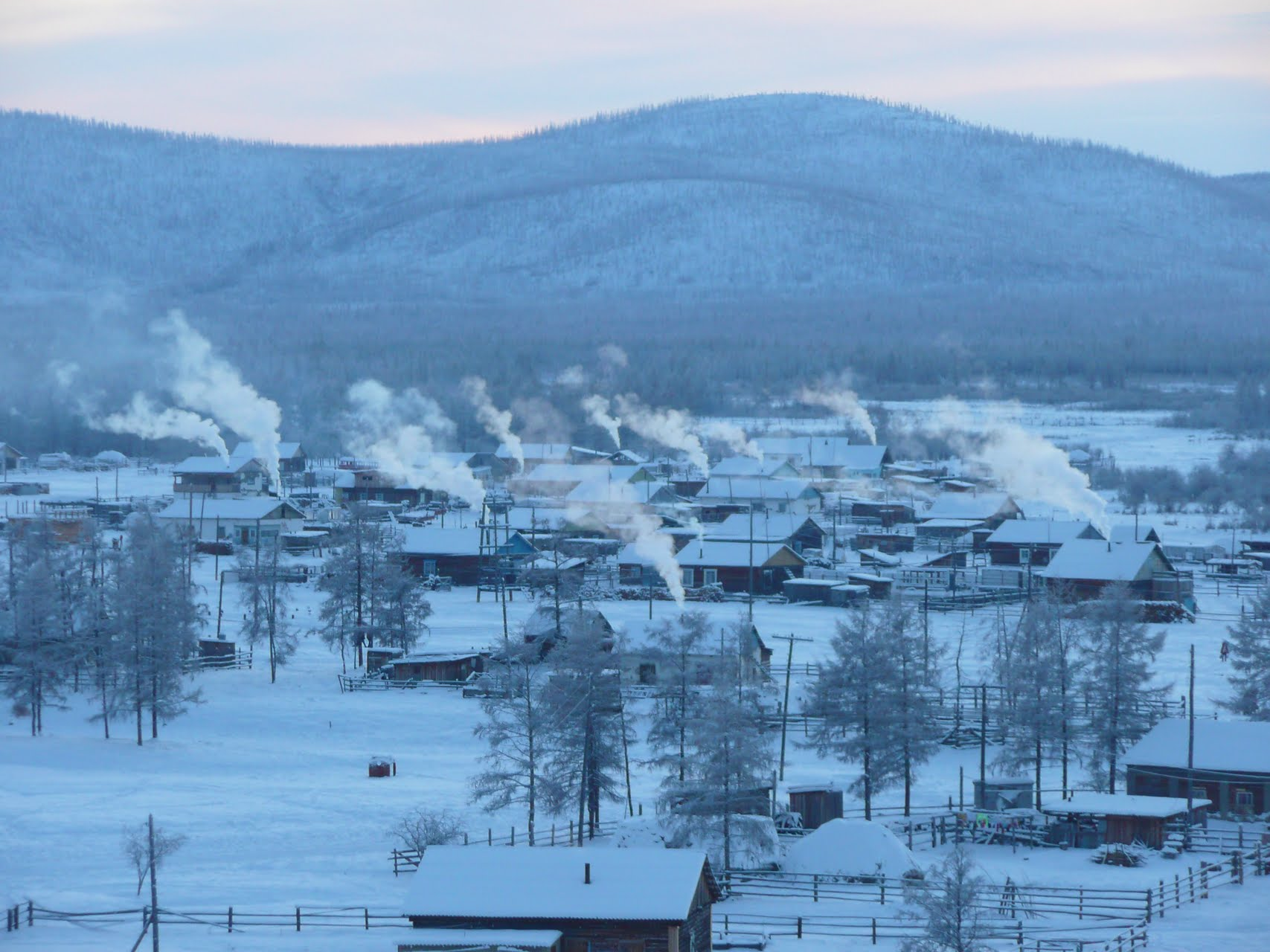 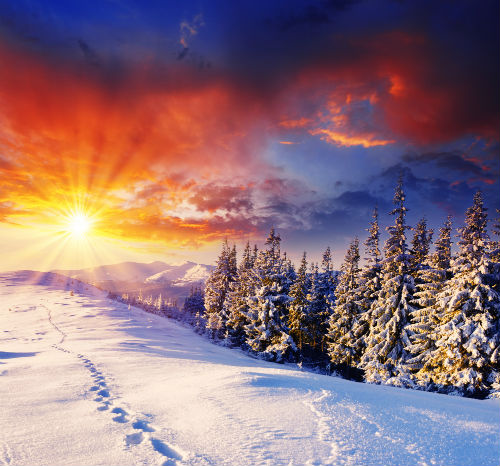 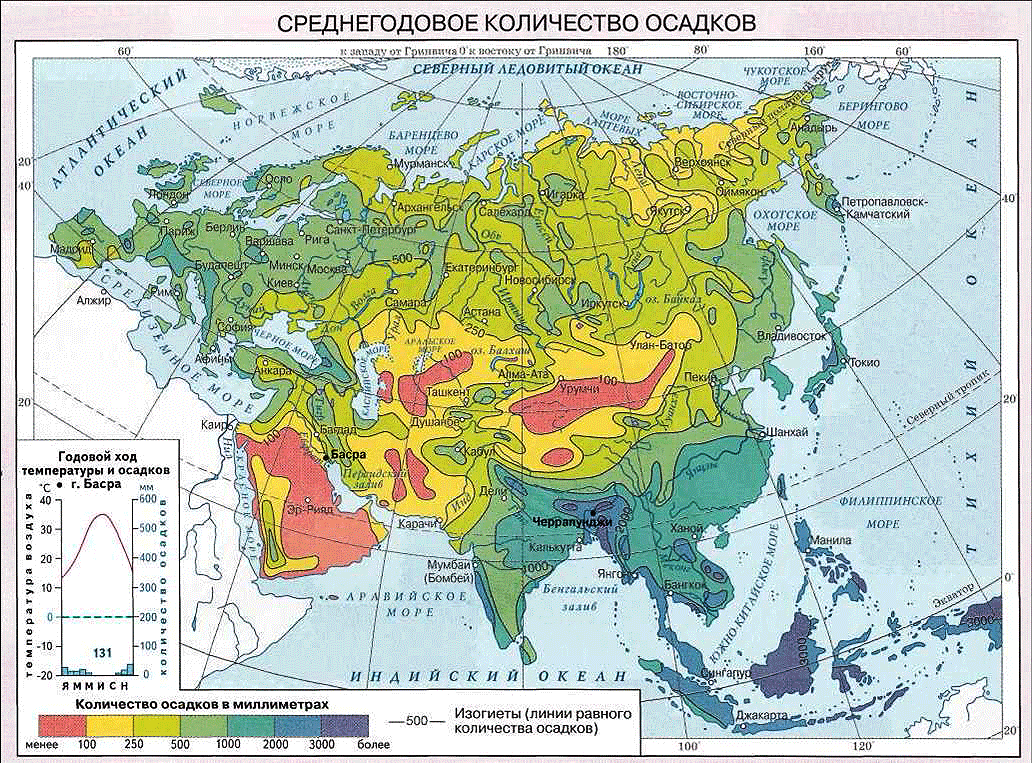 Черапунджі знаходяться на плато Шилонг (висота 1313м), у 1994 році випало 24 555 мм опадів.
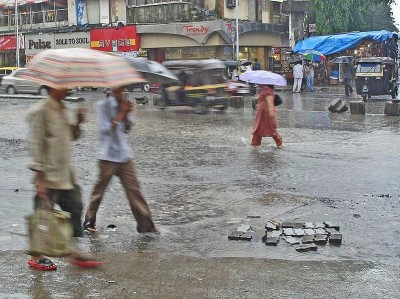 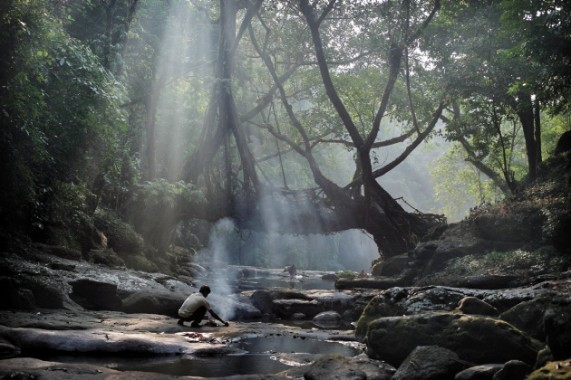 Мости з коріння дерев
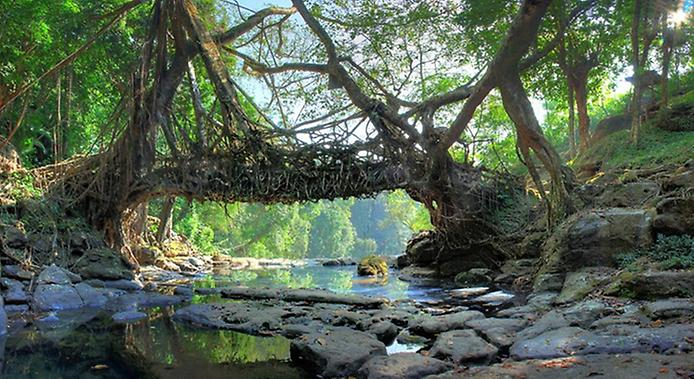